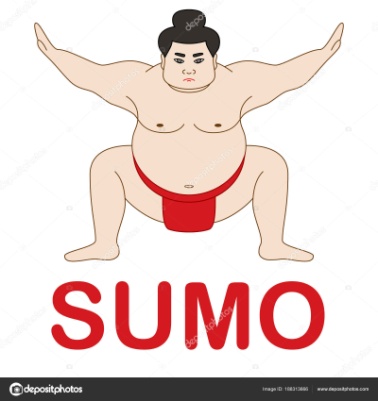 The Regulation of Chromatin by Dynamic SUMO Modifications
Nicole R. Wilson and Mark Hochstrasser

Manuel S. Rodriguez (ed.), SUMO: Methods and Protocols, Methods in Molecular Biology, vol. 1475, DOI 10.1007/978-1-4939-6358-4_2, © Springer Science+Business Media New York 2016
SUMO
Small ubiquitin–related modifier
Inúmeros processos de regulação celular (apoptose, ciclo celular, transporte nuclear, estabilidade protêica)
Modulação da expressão gênica
Ativação/inativação de fatores de transcrição
Enzimas modificadoras de cromatina
Histonas
Fatores associados a cromatina 
Instrumentos de investigação  ChIP-Seq
SUMO
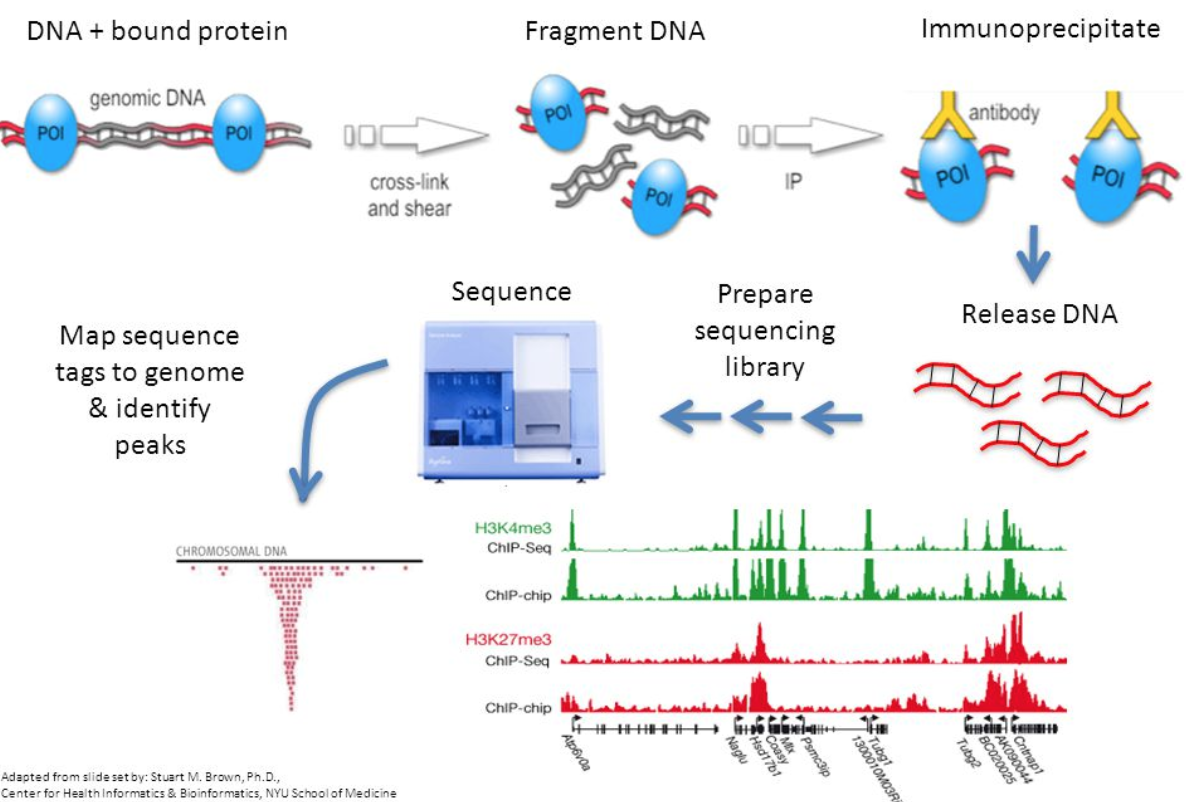 SUMO
Proteínas de ~ 100 AA (~ 12 KDa)
“Ubiquitin-like family”
Sequencia primária diferente, mas estruturalmente semelhantes
Ubiquitina  degradação 
SUMO  não necessariamente
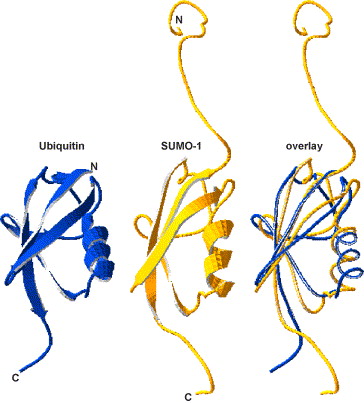 SUMO
Sumoilação  via de modificação pós-traducional
Altera a localização, conformação ou a ligação de uma proteína substrato a outras proteínas
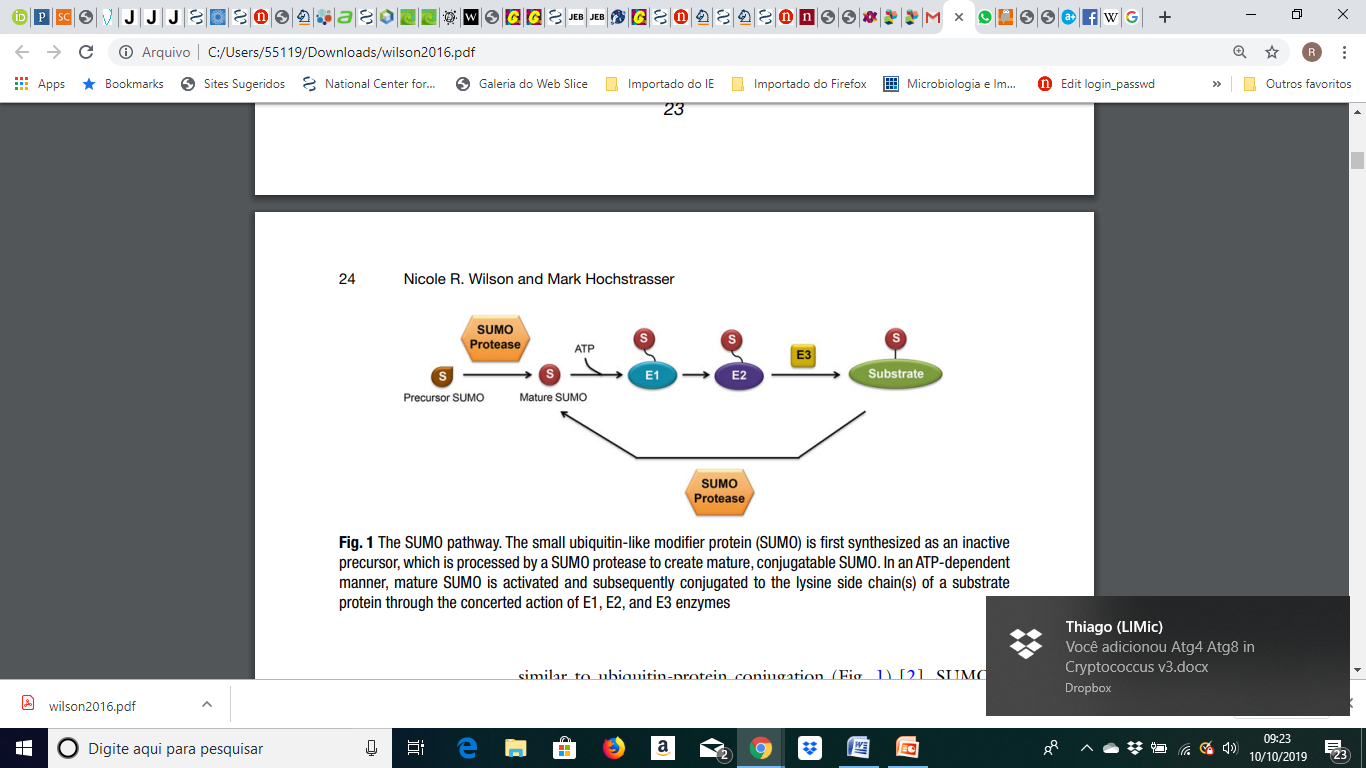 SUMO
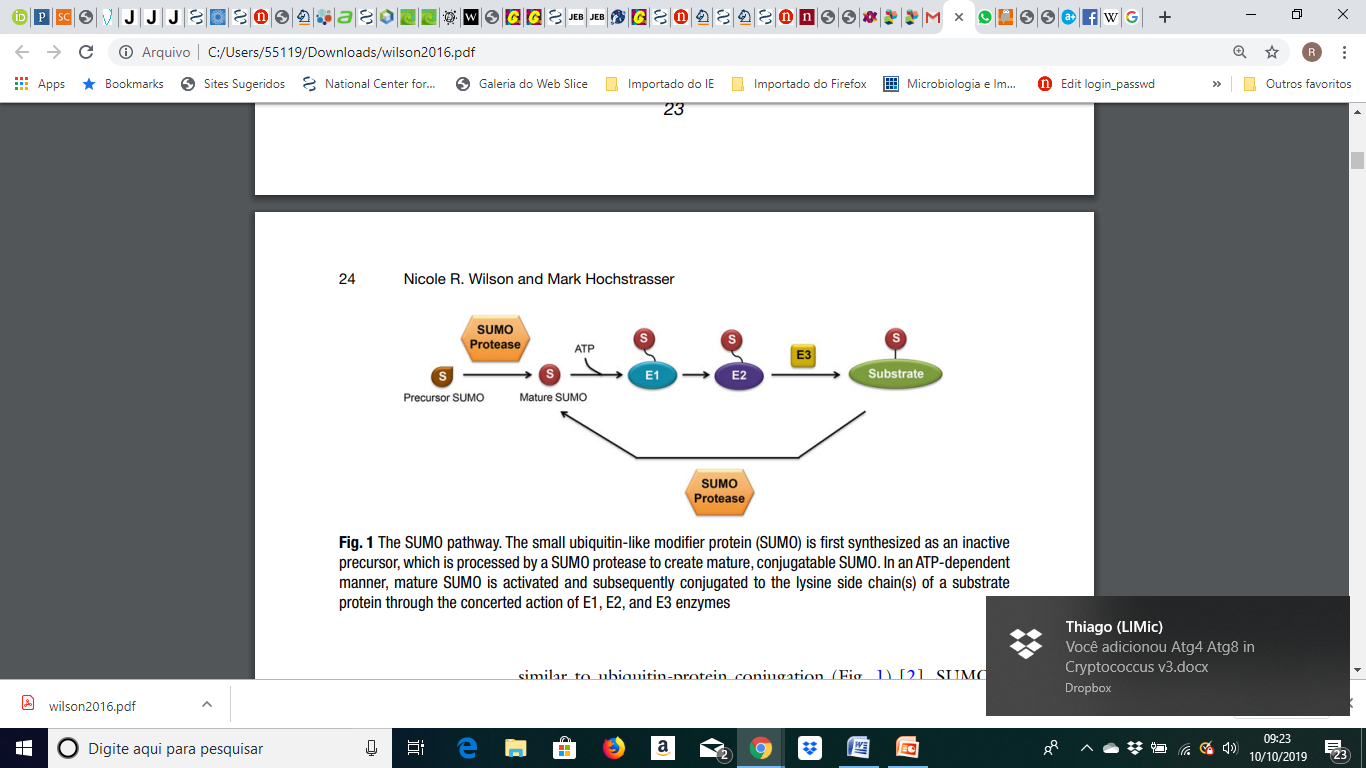 C terminal Gly-Gly (SUMO-GG)  SUMO protease
SUMO-GG associa-se a E1 (ativadora de SUMO)
Transferido para a cisteína no sítio ativo de E2 (conjugadora de SUMO)
Transferência de SUMO-GG para uma lisina no substrato  (E3 ligase)
SUMO
Monosumoilação  uma única lisina contendo uma molécula de SUMO
Multisumoilação  várias lisinas monosumoiladas
Polisumoilação  uma ou mais lisinas sumoiladas com cadeias de sumoilação
S. cerevisiae   gene Smt3
Vertebrados  genes SUMO-1 ao 3
Sequencia consenso  Ψ-K-x-D/E
onde Ψ representa resíduo hidrofóbico, K é a lisina conjugada ao SUMO, x é qualquer amino ácido e D ou E (ác. Aspártico ou ác. Glutâmico)
SUMO
Processo dinâmico
SUMO ajuda a formação de grandes complexos
SUMO proteases  libera o substrato da sumoilação
Vertebrados  3 proteases (SENP/Ulp, DES1, USPL1)
Levedura   SENP/Ulp  2 genes codificadores destas proteases (Ulp1 e Ulp2)
Assim como a sumoilação, a desumoilação é importante e altamente regulada
SUMO e a transcrição
Os primeiros estudos...
Em levedura sumoilação é requerida para o recrutamento de RNAPolII 
Genes constitutivos (proteínas ribossomais)  levedura e vertebrados
Induzidos
Gal1
Ulp1
Tup1 (aa)
Estudos
Pontuais
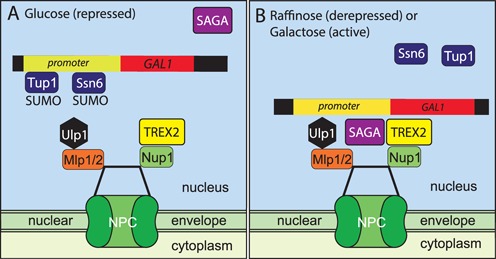 Sumoilação ao longo do genoma de levedura e de mamíferos
ChIP-Seq
SUMO PTM é enriquecido em regiões de alta transcrição gênica
Genes constitutivos
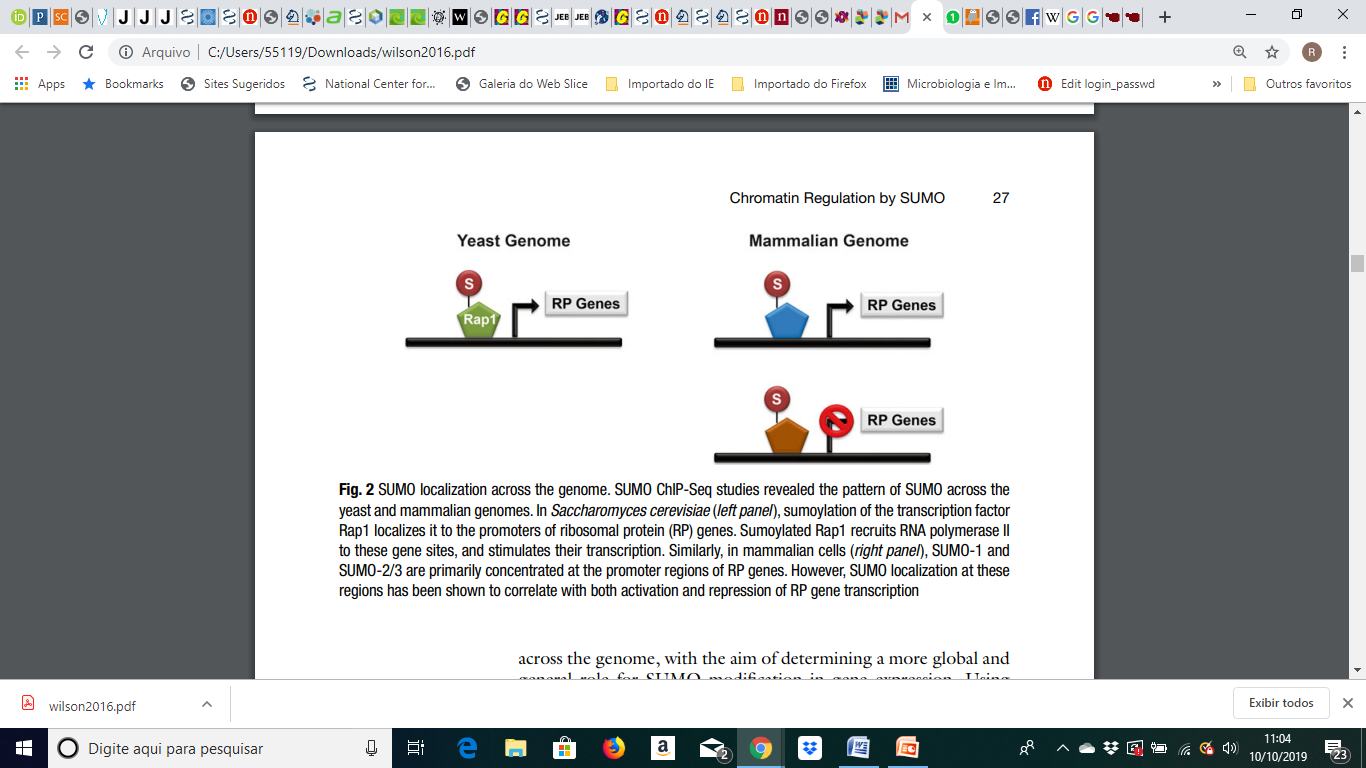 Sumoilação ao longo do genoma de mamíferos e o ciclo celular
Liu et al., 2012
Sumoilação em células HeLa em função do ciclo celular   SUMO-1
ChIP-seq
Intérfase 
SUMO-1 enriquecido em promotores ativos 
Housekeeping genes
Ribossomal protein genes
Fatores de tradução
70% destes promotores  Histona H3 trimetilada (H3K4me3)
Mitose 
Diminui a correlação entre SUMO-1 e promotores ativos
Sumoilação ao longo do genoma de mamíferos e o ciclo celular
Histona H3 trimetilada (H3K4me3)
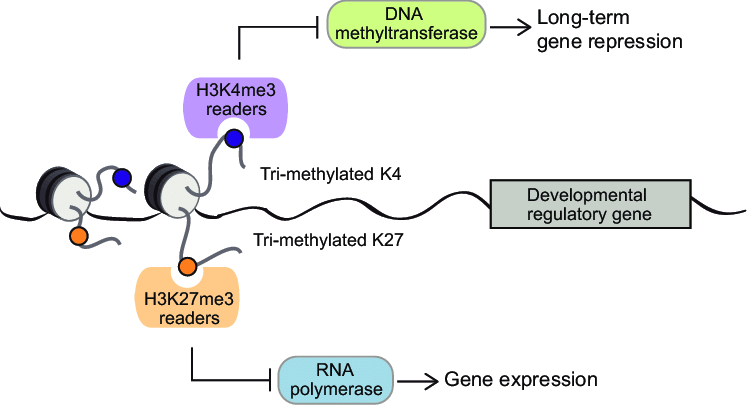 Sumoilação ao longo do genoma de mamíferos e o ciclo celular
RNAi SUMO-1 (célula HeLa)
RNA-seq
357 DEGs
199 reprimidos
Tradução e síntese de proteínas
Resultados incoerentes
Faltam estudos 
Lisado celular de célula HeLa e identificaram proteínas PTM  por SUMO-1 por MS
Fator (SAFB1/2) associado à um complexo de proteínas que interage com RNAPolII e proteínas processadora de RNA
Knockdown de SAFB1/2  reduziu a presença de SUMO-1 em promotores de genes codificadores de RP
Sumoilação ao longo do genoma de mamíferos e o ciclo celular
Neyret-Kahn et al.  fibroblasto
ChIP-Seq 
SUMO-1
SUMO2/3
Ubc9
SUMO E3 ligase
Todas estas proteínas estão enriquecidas em promotores de genes ativamente expressos (gene RP, tRNAs)
Correlação forte entre SUMO, RNAPolII, H3K4me3
Fibroblasto = HeLa
SUMO importante para síntese de proteínas
Sumoilação ao longo do genoma de levedura
Localização de SUMO (Smt3) no genoma de S. cerevisiae 
Genes codificadores de RP
tRNAs
ChIP-seq
395 picos associados à sumoilação
246 correlacionam com promotores de gene tRNAs
110 correlacionam com promotores de genes codificadores de RP
12 não codificadores de proteínas ribossomais  e 27 regiões não codificadoras
Mutante condicional de Ubc9 (E3 ligase)  reduzia a expressão dos mesmos genes
 Chymkowitch P. et al (2015) Sumoylation of Rap1 mediates the recruitment of TFIID to promote transcription of ribosomal protein genes. Genome Res 25(6):897–906
Sumoilação ao longo do genoma de levedura
ChIP-seq permitiu identificar o BD a que SUMO se correlaciona
Fator de transcrição Rap1  se liga a região promotora de genes codificadores de RP
ChIP-seq de Rap1  
Correlação forte entre enriquecimento de SUMO e Rap1 em promotores de genes codificam RP
Rap1 precisa ser sumoilado para induzir a transcrição de gene RP
Rap1-K9R  elimina sumoilação de Rap1, esta versão de Rap1 não vai induzir a transcrição dos genes RP 
Redução na expressão dos genes codificadores de RP
Alelo mutante condicional de ubc9 (E3 ligase)  leva a um < recrutamento das RNAPolII e do fator TFIID nos promotores de gene RP
Rap1 precisa ser sumoilado para recrutar os elementos essenciais da transcrição como a RNAPolII e o fator TFIID para os promotores dos gene RP
Sumoilação e as histonas
Além dos fatores de transcrição  histonas também são sumoiladas
Leveduras  todas as histonas possuem uma versão sumoilada
Mamíferos  somente H3 e H4 são sumoiladas
Efeito repressor sobre a transcrição
Sumoilação de histona recruta histona deacetilase (HDAC1) e heterochromatina protein 1 (HP1)
Dados farmacológicos
Pouco entendido
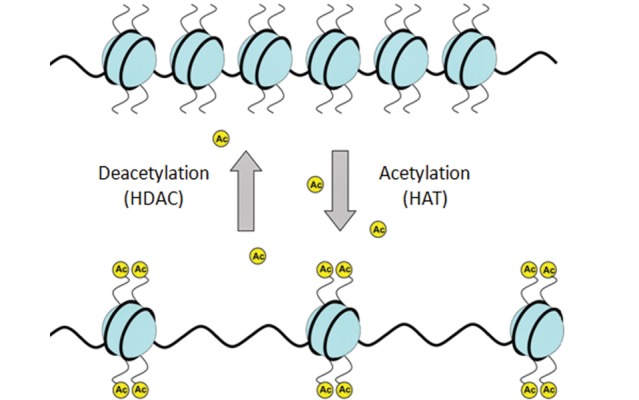 Sumoilação e as enzimas modificadoras de cromatina
Sumoilação de FT leva ao recrutamento de deacetilases  repressão da expressão gênica
Exemplo: sumoilação de Elk1  recruta HDAC-2 (huaman deacetilase  2)
Sumoilação induz ou inibe a expressão gênica, dependendo do fator de modificação da cromatina que ela se liga
SUMO tem múltiplos mecanismos
de ação
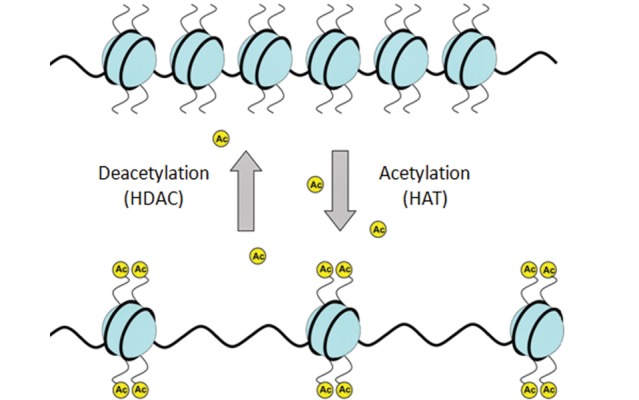 SUMO regula a transcrição - modelos
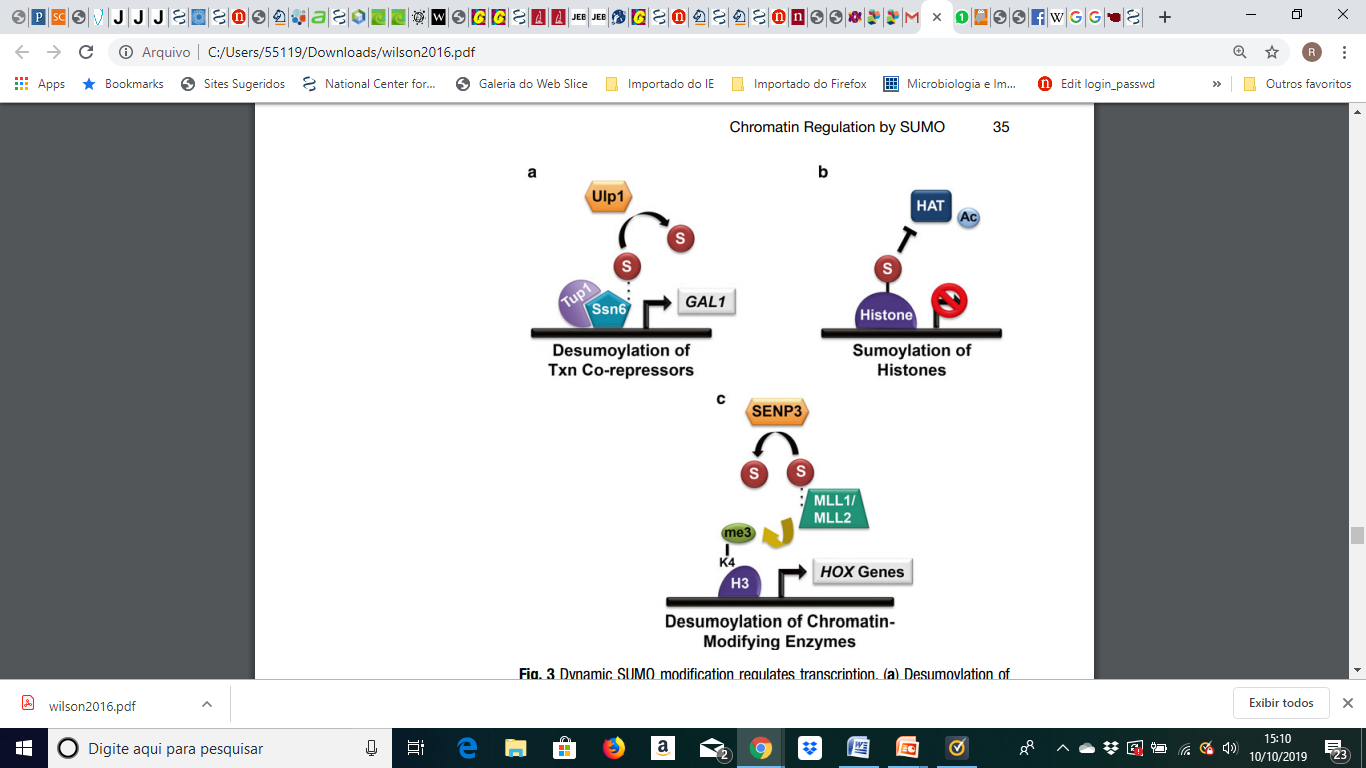